Reviderad 241124 av Norrbottens Kommuner
Framtidens socialtjänst
Omställning genom avimplementering
Karlskrona - tjänstedesign
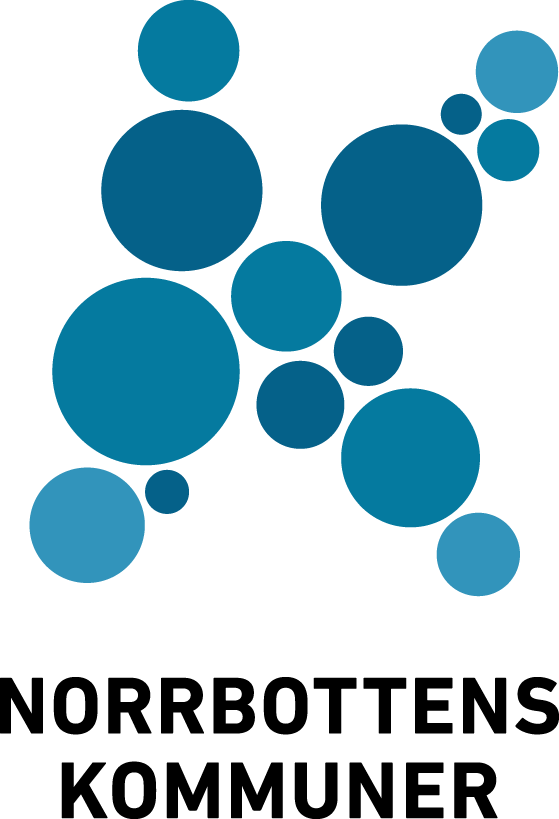 Tjänstedesign
Eller användardriven innovation, är en utvecklingsprocess som utgår från användarens behov och där användare och utförare tar fram lösningar tillsammans. 
Processens fokus är att lösa ”rätt” problem och sluta göra det som inte efterfrågas. Den skapar även goda förutsättningar för att idéer ska bli verklighet och spridas.
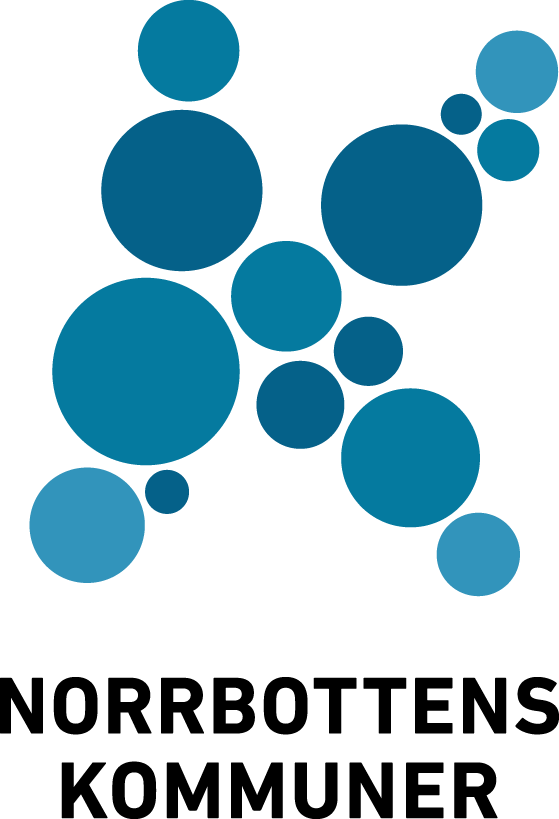 [Speaker Notes: Läs mer om tjänstedesign och användardriven information på www.skr.se och www.adda.se.]
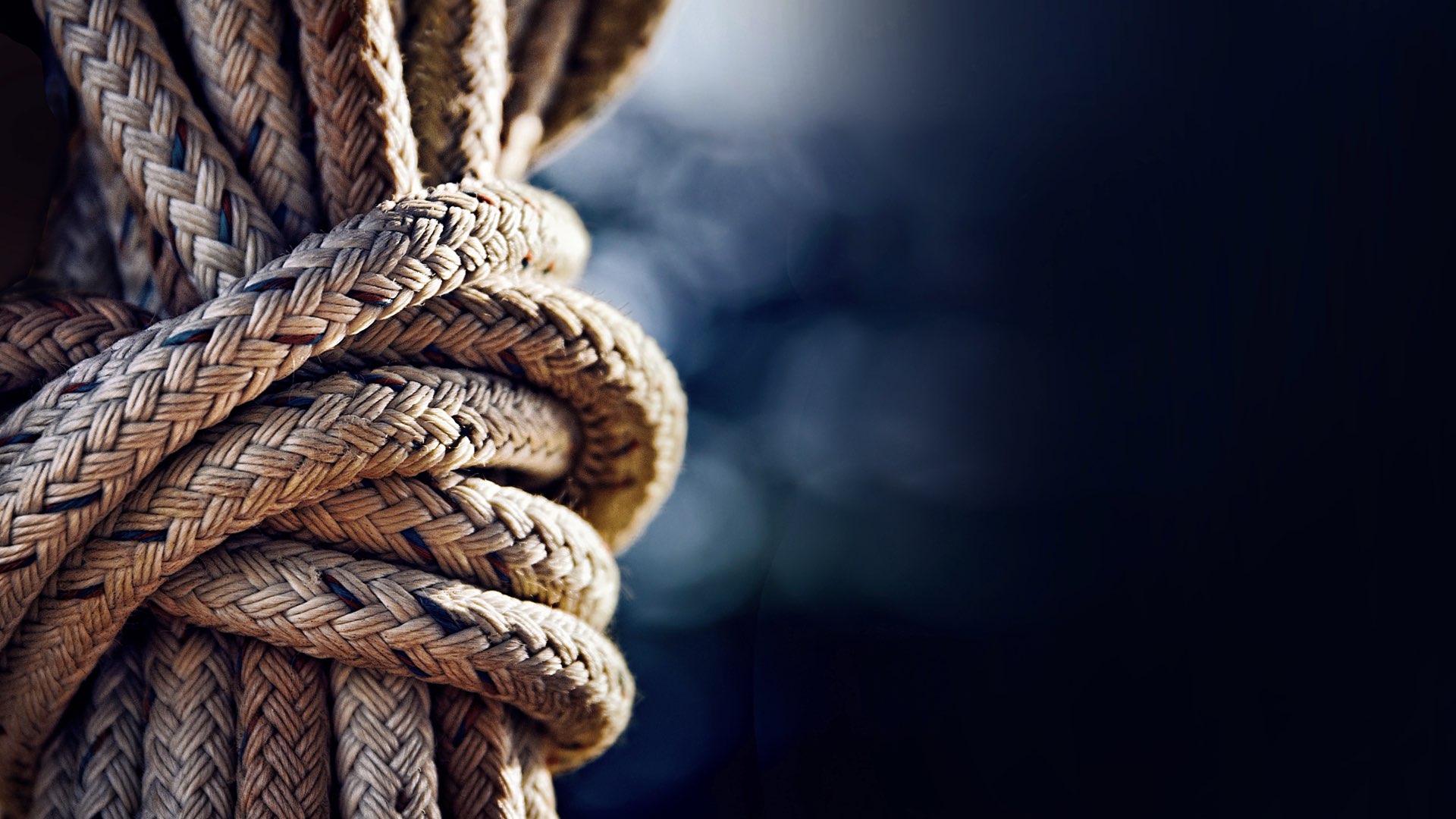 Startläge 2019
75 miljoner minus, tyngdpunkt placeringar
Revisionsrapport
Ombyte på förvaltningschefer
Jobba med den rådande kulturen – vad är vi inte nöjda med
Brösarps Gästis – 5 S strategin
Ställa om socialförvaltningen i riktning mot ny socialtjänstlag
Ingen omorganisation
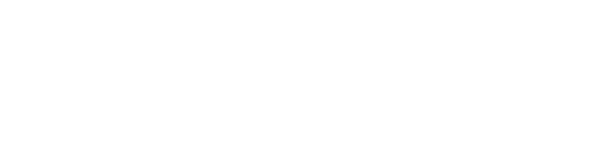 [Speaker Notes: Omställning till tjänstedesign. När 2018 var till ända hade socialnämnden i Karlskrona gjort av med 75 miljoner kronor mer än planerat. Det motsvarade nästan en tredjedel av budgeten det året. Den huvudsakliga förklaringen var det stora antalet placeringar. En revisionsrapport pekade dessutom på brister i ledning, styrning, organisering och kultur på förvaltningen.
Det blev startskottet för ett omvälvande utvecklingsarbete.]
Brainstormingen i Brösarp – 5S
Lämna att vi vet bäst – användardrivet, tjänstedesign
Inte ettårsperspektiv utan långsiktigt
Förebyggande och tidigt
Vi måste våga släppa både arbetssätt och verksamheter om vi inte vet att de ger någonting
Våga släppa rädslan för att göra fel
Spänningar mellan barn- och vuxenavdelningarna
Följa fattade beslut
Bygga ett användardrivet ledningssystem
Bygga upp hemmaplanslösningar
De 24 redovisningarna
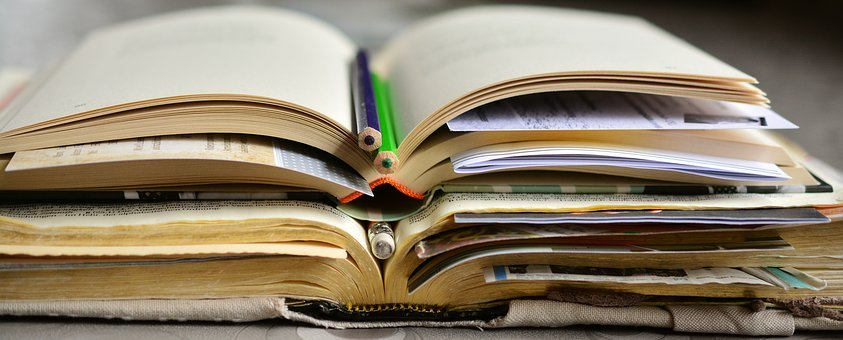 Omställning 24 uppdrag – alla delaktiga, stort mod hos alla inklusive politiken. Gått före ny socialtjänstlag, är en av 13 kommuner som är draglok inför ny socialtjänstlag
Från att vi vet bäst – till ”hur vill du ha det”? (genom tjänstedesign - alla utbildades)
Från utredare – till socialarbetare
Från många egna företag – till ett företag 
Från specialist – till generalist
Från att alla har sitt – till ett gemensamt användardrivet ledningssystem för kvalitet
Från anmälan –  till ansökan, genom råd och stöd och stor gemensam mottagning (inte e-tjänst)
Från placeringar som snabb lösning – till hemmaplanslösningar/rådslag
Från vattentäta skott mellan barn och vuxen till gemensam hantering och generalistkunskap
Från sent och akut – till tidigt och samordnat
Från hög omsättning – till stabilitet (bland chefer och medarbetare)
Från myndighet i ett spår och behandlare i ett annat – till gemensamt arbete
Från ”det har vi redan” – till Bostad Först
Från individ – till grupp
Från rädsla – till gemensamt lärande (risk/möjlighet – de goda exemplen)
Från bra till bättre resultat i brukarundersökningen
Från underskott – till prognos +-0 och stolta medarbetare
[Speaker Notes: I slutet av 2019 beslutade socialnämnden om en tvåårig strategi (som kom att bli treårig) för att ställa om från placeringar och myndighetsutövning till öppenvård i egen regi, förebyggande arbete och tidiga insatser.
Två avdelningar blev tre verksamheter
I januari 2022 sjösattes den nya organisationen. Två självständiga avdelningar blev tre verksamhetsområden: gemensam mottagning för barn, unga och vuxna, gemensam myndighet och administration, samt gemensamma insatser. En enhet för stöd, analys och utveckling bidrar till att hålla ihop och stödja förvaltningen.
Delaktigheten gällde även cheferna. Mycket tid lades på att skapa samsyn kring olika frågor för att gemensamt kunna ställa sig bakom alla beslut, 
Det är en organisation som vuxit fram ur de behov som vi sett, vi började inte med att rita rutor.
Socialnämndens strategi sa ingenting om hur arbetet ska organiseras, det har verkligen vuxit fram underifrån, betonar verksamhetsutvecklaren Anneli Lundqvist.
– Det blev tydligt när alla grupper redovisade sina diskussioner att det behövs nya arbetssätt. Utifrån respektive uppdrag har alla sett behov av en annan organisation.

Ledordet genom omställningen har varit delaktighet för chefer, medarbetare och medborgare. Genom metoden tjänstedesign har förvaltningen säkerställt att användarna fått vara med och utforma slutprodukten, oavsett om det gällt organisation och processer eller stödet till barn, unga eller vuxna.
Alla medarbetare deltog i arbetsgrupper

Strategin omsattes i 2 uppdrag till förvaltningen, som processades av alla medarbetare i lika många arbetsgrupper.
En bidragande orsak har varit politikernas närvaro i omställningen. Ledamöterna i nämnden har deltagit i alla utbildningar för medarbetare och chefer. På det sättet har den politiska ledningen och förvaltningsledningen haft ett gemensamt språk för att driva omställningen framåt.
– Det ger ett starkt signalvärde när ordföranden och förvaltningschefen står sida vid sida på förvaltningsdagarna och ger samma budskap
De 24 uppdragen omfattade alla delar av verksamheten, från styrning och ledning, resursutnyttjande och personal, till utformningen av stöd och insatser.

Cecilia Grefve Lang betonar vikten av politiskt stöd för omställningen.
– Vi har haft modiga politiker som vågat hålla i, fast underskottet växte under en övergångsperiod när vi både hade det gamla kvar och hade börjat jobbat med det nya.
– Men det som är särskilt roligt med vårt omställningsarbete är att vi förbättrat oss stort i brukarundersökningen, det tycker jag är det bästa kvittot på att vi är på rätt väg.
Tid att stanna upp och reflektera
Efter några hektiska år med stora förändringar för alla medarbetare behöver man stanna upp en tid, ge utrymme för reflektion och tillbakablick, menar Cecilia Grefve Lang. En viktig insikt är hur svårt det vara att lämna det som är gammalt och invant för att kunna släppa in det nya.
– Det har varit jobbigt för många och det kräver faktiskt en del mod. Samtidigt ger det ju en aha-upplevelse: vi ger stöd till människor för att de ska förändra sina liv, men när vi ska förändra vår egen verksamhet, då tar det emot.]
Resultat
Årsplaceringarna är nere på 2014 års nivå, placerar inte akut längre, har lagt ner interna HVB – arbetar med andra lösningar

Stabilitet i personalen, både medarbetare och chefer
Ny organisering – generalister, stor öppenvård för barn, unga och vuxna – flytt av personal i förväg från myndighet – använder medvetet behandlingspersonal tidigare. 
Service - att möta människor när behovet är som störst 
Från utredare till socialarbetare
Men – det här har vi lärt oss
Att gå ifrån specialist till generalist – krävde ett stort internt kunskapslyft
Vid nedläggningar och annan avimplementering – ge utrymme för att hantera känslor och sorg
Ledningssystemet har hjälpt till att avimplementera
Omgivningen måste också avimplementera, t ex möte med polisen, långsiktigt arbete/ekonomi
Vikten av att ha politiken med sig - gemensamma utbildningsdagar
Nu gör vi det igen…. 4 år
Slagit samman två förvaltningar
Nya 24 uppdrag
Ny organisering
Nytt användardrivet ledningssystem för kvalitet
Nya ekonomiska utmaningar
Ny förvaltningschef
Ny nämnd
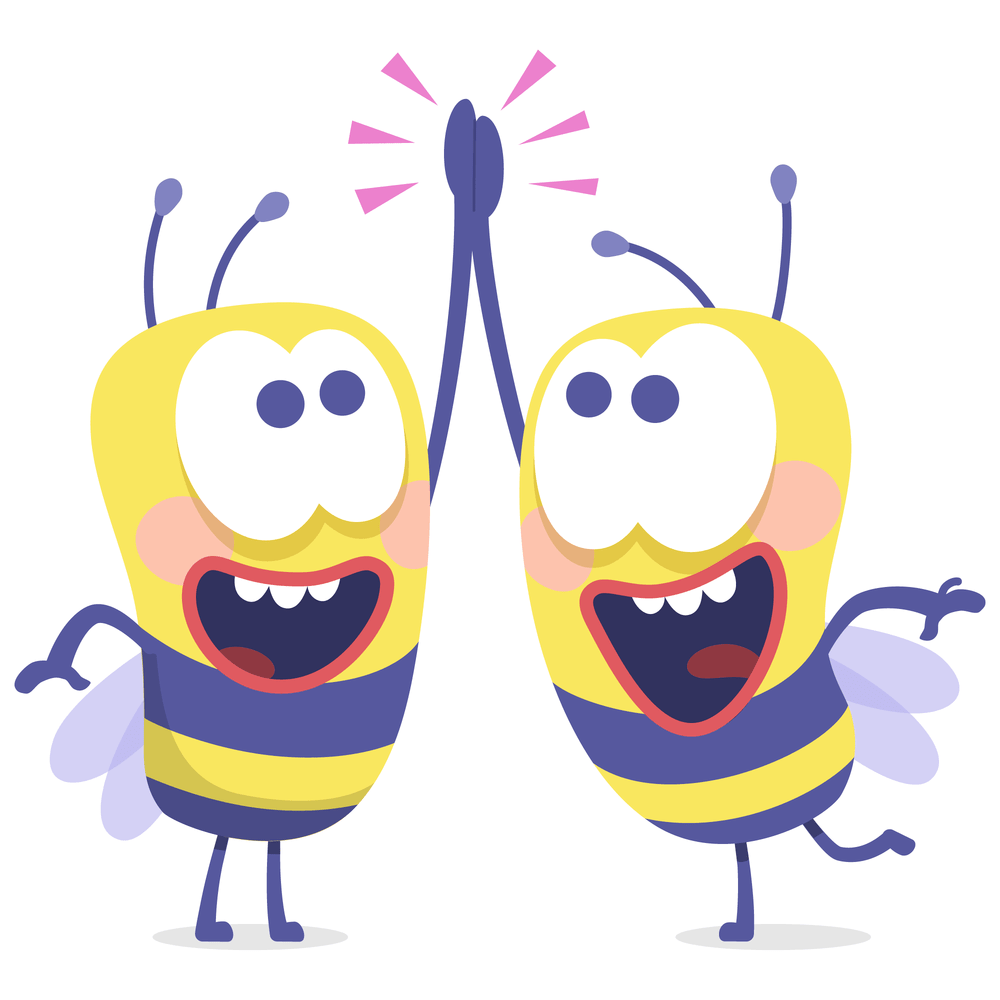 Är tjänstedesign något för oss i min kommun?
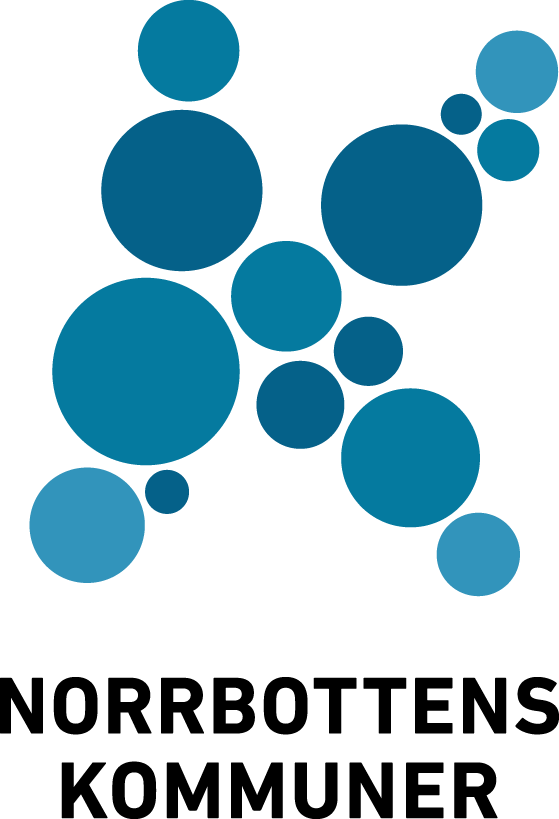